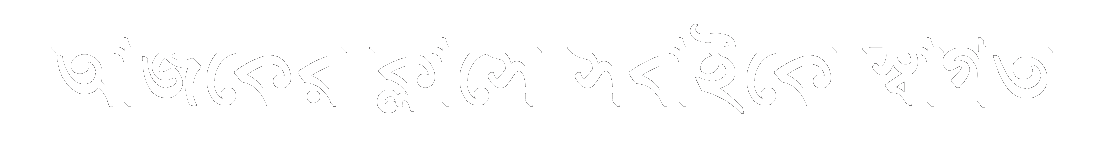 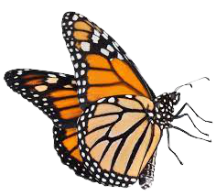 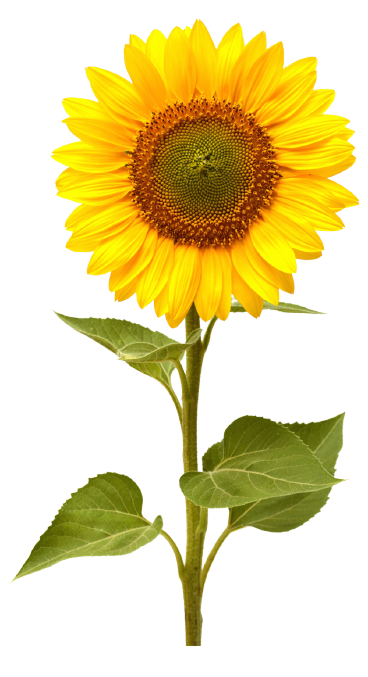 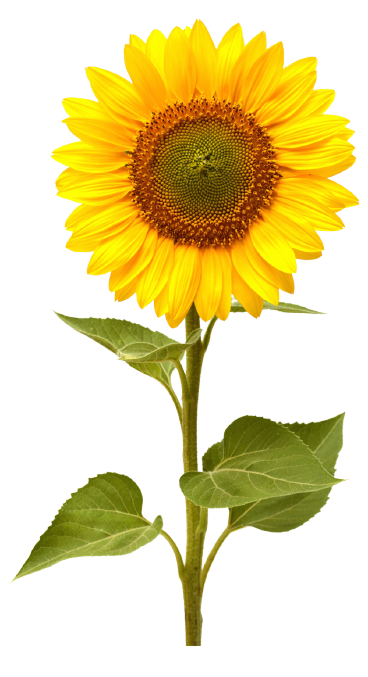 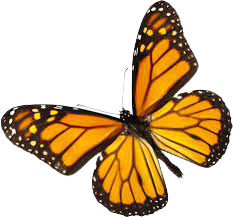 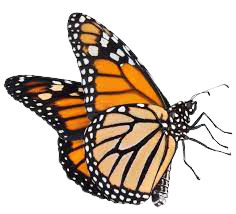 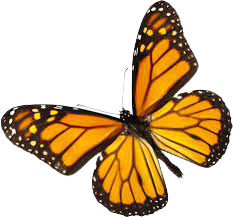 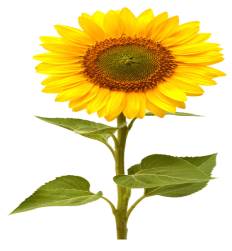 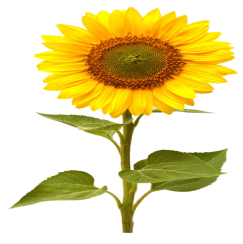 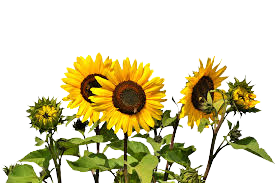 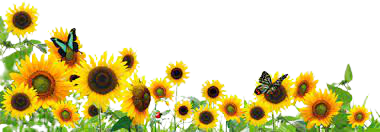 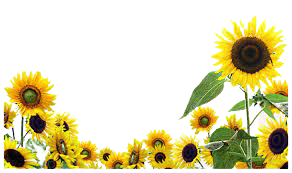 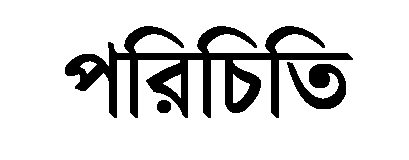 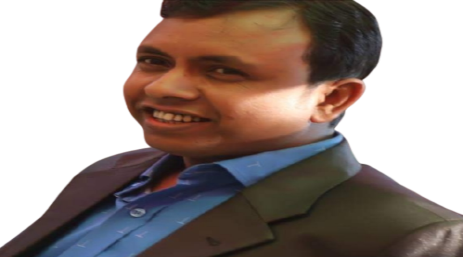 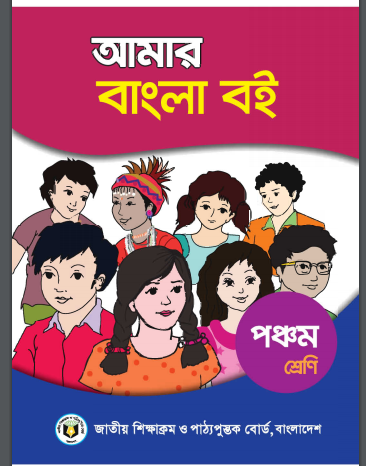 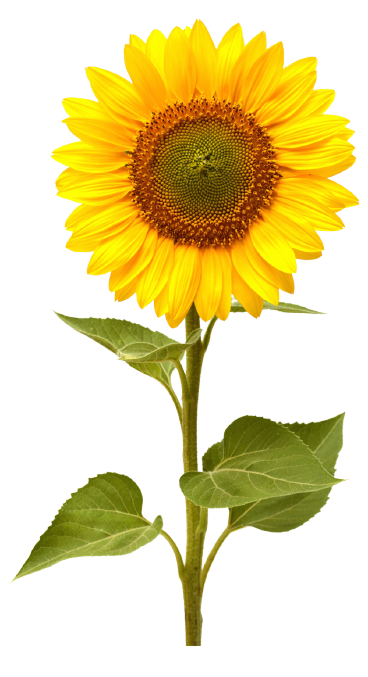 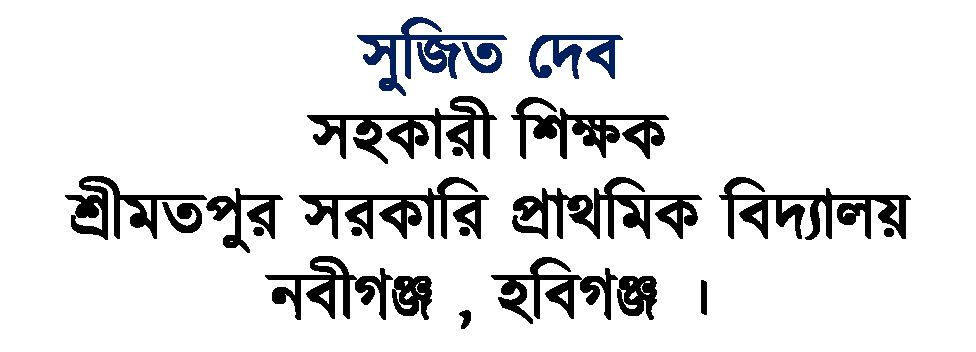 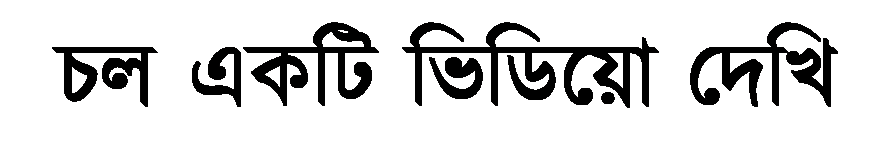 ভিডিয়োটি দেখতে নিচের লিংকে ক্লিক করুন
ভিডিয়োটি দেখে তোমরা কী অনুমান করছো? আজকের পাঠ কী হতে পারে?
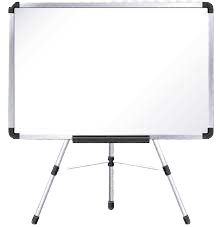 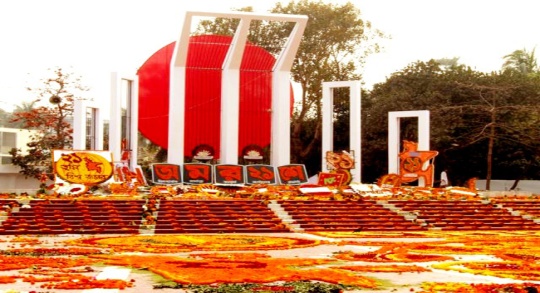 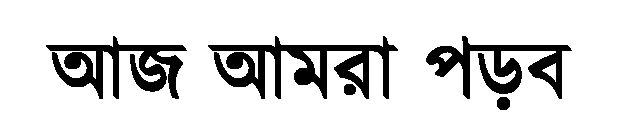 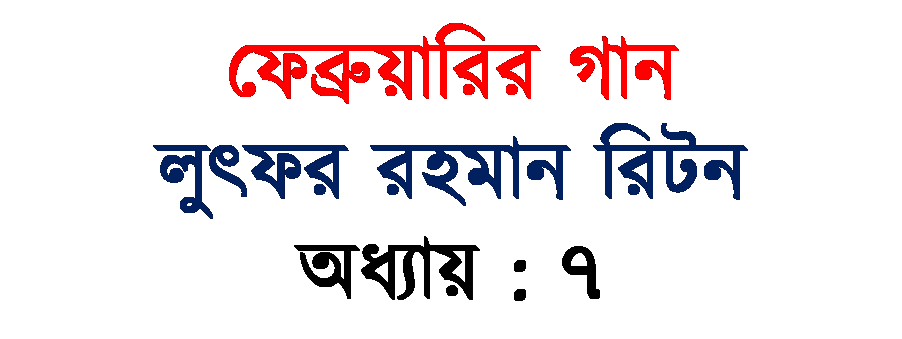 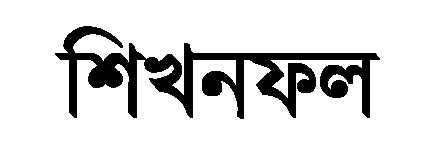 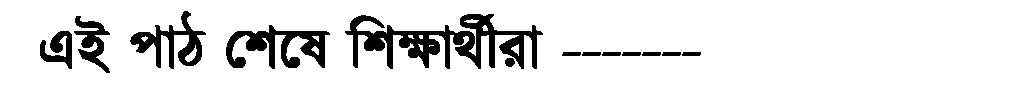 শোনা:
১.২.১ উচ্চারিত পঠিত বাক্য , কথা, মনোযোগ সহকারে শুনবে ।
বলা:
১.১.১ যুক্তবর্ণ সহযোগে তৈরি শব্দ স্পষ্ট ও শুদ্ধভাবে বলতে পারবে ।
পড়া:
১.৩.১ পাঠে ব্যবহৃত যুক্তব্যঞ্জন সংবলিত শব্দ শুদ্ধ উচ্চারণে পড়তে পারবে ।
লেখা:
১.৫.১ পাঠে ব্যবহৃত শব্দ দিয়ে নতুন নতুন বাক্য লিখতে পারবে ।
নিচের ছবিটি মনোযোগ সহকারে দেখ
ছবিটি কীসের ?
তোমরা কী শহিদ মিনার দেখেছো ?
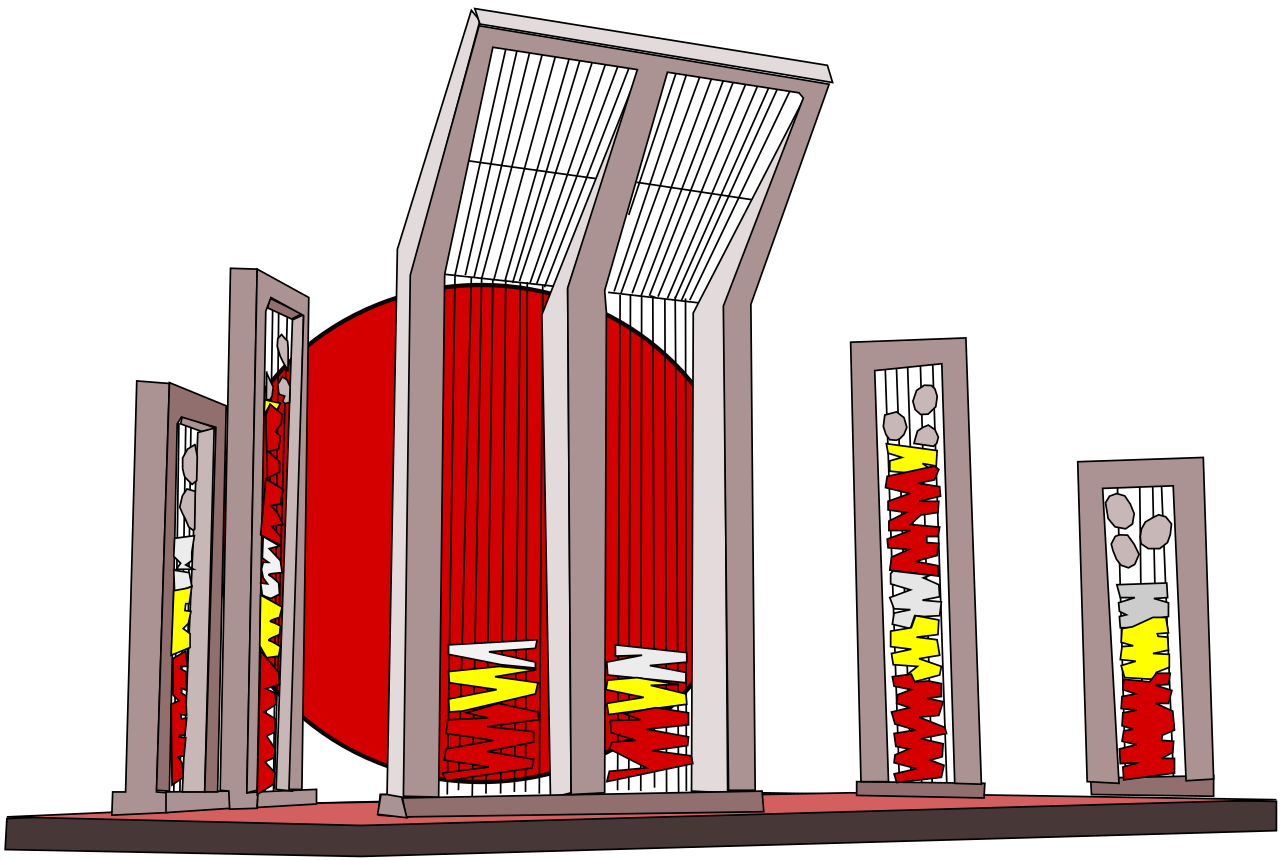 শহিদ মিনার পিছনের ইতিহাস নিয়ে কিছু কথা বলবো, তোমরা মনোযোগ সহকারে শুনবে ।
শহিদ মিনারের ।
আমরা একুশে ফেব্রুয়ারির উপর কবিতাটি পড়ব ।
চল মূল পাঠে প্রবেশ করার আগে কিছু  নতুন শব্দ , শব্দের অর্থ ও বাক্য জেনে  নেই -
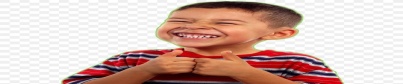 মুগ্ধ
তার গানটি শুরে মুগ্ধ হলাম ।
আনন্দিত
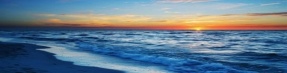 নদী বা সাগরের ঢেউ
ঊর্মি
কক্সবাজরে গিয়ে ঊর্মি দেখা যায় ।
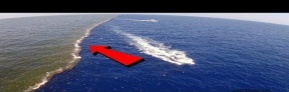 ঊর্মিমালা
ঢেউসমূহ
সাগর ও নদীতে ঊর্মিমালা দেখা যায় ।
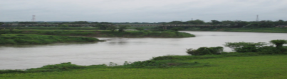 স্রোতস্বিনীতে ভেসে চলেচে পাল তোলা নৌকা ।
স্রোতস্বিনী
নদী
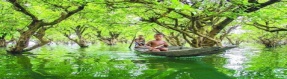 বাহার
সৌন্দর্য
গ্রীষ্মকালেফলের বাহার দেখা যায় ।
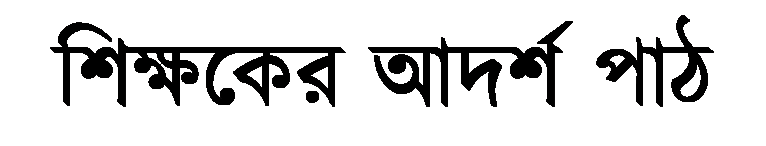 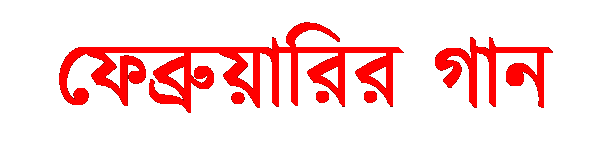 দোয়েল কোয়েল ময়না কোকিল
সবার আছে গান
পাখির গানে পাখির সুরে
মুগ্ধ সবার প্রাণ ।
সাগর নদীর ‍ঊর্মিমালার
মন ভোলানো সুর 
নদী হচ্ছে স্রোতস্বিনী 
সাগর সমুদ্দুর ।
ছড়ায় পাহাড় সুরের বাহার 
ঝরনা – প্রকৃতিতে 
বাতাসে তার প্রতিধ্বনি
গ্রীষ্ম- বর্ষা – শীতে ।
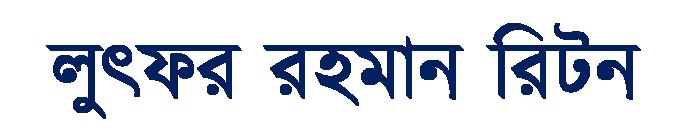 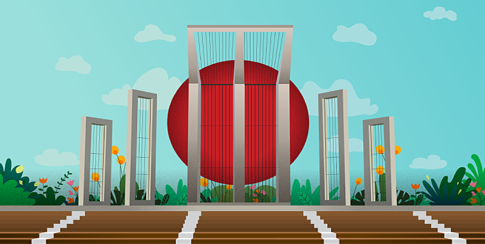 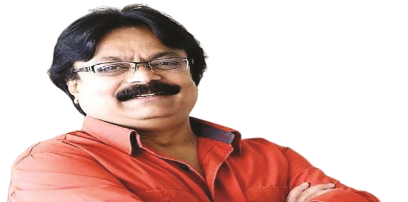 তোমরা মনোযোগ সহকারে শুনবে এবং পাঠ্যবইয়ের নির্দিষ্ট লাইনের নিচে আঙ্গুল দিয়ে অনুসরন করবে ।
আমি কবিতাংশটুকু স্পষ্ট ও শুদ্ধভাবে আবৃত্তি করছি ।
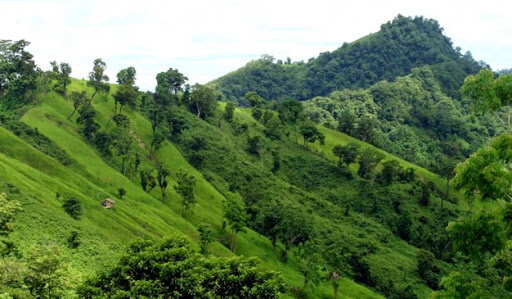 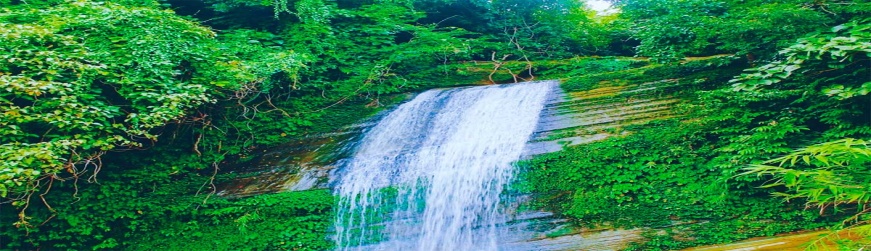 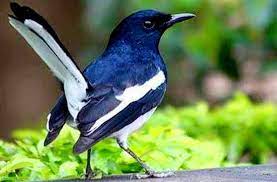 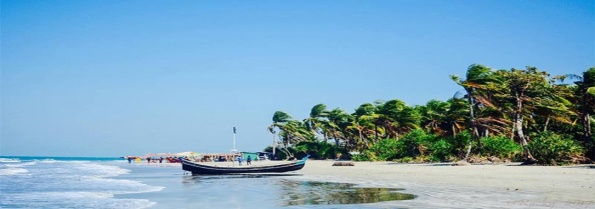 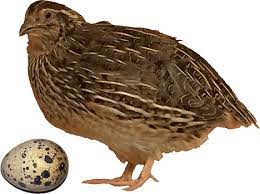 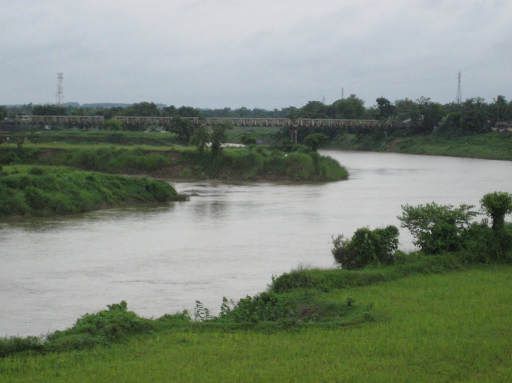 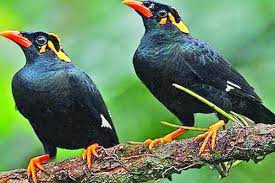 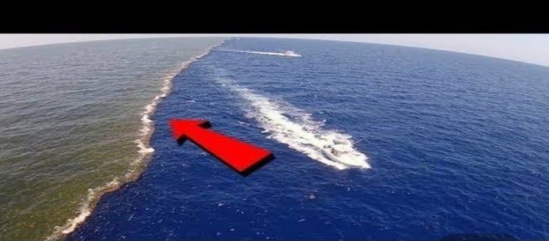 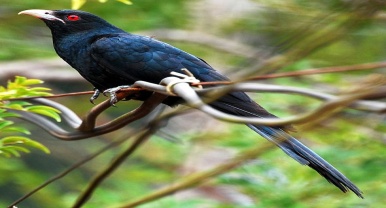 সাগর নদীর ‍ঊর্মিমালার
মন ভোলানো সুর 
নদী হচ্ছে স্রোতস্বিনী 
সাগর সমুদ্দুর ।
ছড়ায় পাহাড় সুরের বাহার 
ঝরনা – প্রকৃতিতে 
বাতাসে তার প্রতিধ্বনি
গ্রীষ্ম- বর্ষা – শীতে ।
দোয়েল কোয়েল ময়না কোকিল
সবার আছে 
পাখির গানে পাখির সুরে
মুগ্ধ সবার প্রাণ ।
শিক্ষার্থীর পাঠ
দোয়েল কোয়েল ময়না কোকিল
সবার আছে গান
পাখির গানে পাখির সুরে
মুগ্ধ সবার প্রাণ ।
সাগর নদীর ‍ঊর্মিমালার
মন ভোলানো সুর 
নদী হচ্ছে স্রোতস্বিনী 
সাগর সমুদ্দুর ।
ছড়ায় পাহাড় সুরের বাহার 
ঝরনা – প্রকৃতিতে 
বাতাসে তার প্রতিধ্বনি
গ্রীষ্ম- বর্ষা – শীতে ।
প্রিয় শিক্ষার্থীরা তোমরা একজন করে বোর্ডে এসে কবিতাংশটুকু স্পষ্ট ও শুদ্ধভাবে আবৃত্তি করো ।
অন্যরা মনোযোগ সহকারে শুনবে ।
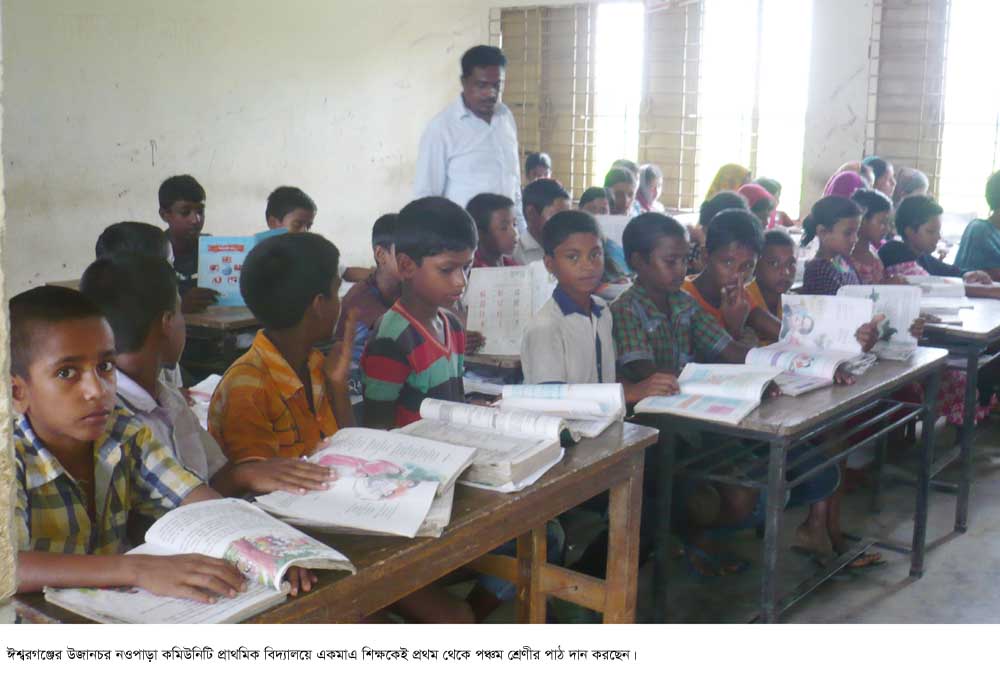 একক কাজ
কবিতাংশটুকু মনোযোগ সহকারে স্পষ্ট ও শুদ্ধভাবে পড়ো ।
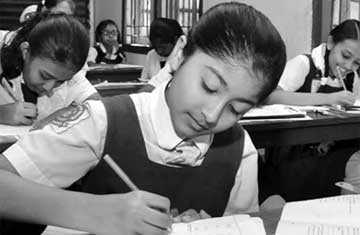 কবিতাটির মূলভাব জেনে নিই।
আমি কবিতাটির মূলভাব পড়ছি , তোমরা মনোযোগ সহকারে শুনবে ।
১৯৫২ সালের একুশে ফেব্রুয়ারি বাঙালি জাতির জীবনে একটি স্মরণীয় দিন ।মাতৃভাষা বাংলাকে রাষ্ট্রভাষা করার দাবিতে ছাত্রসমাজ এই দিনে আন্দোলন শুরু করে । ছাত্রদের মিছিলে পাকিস্তানি সরকার গুলি চালায় । সালাম , বরকত , শফিক , জব্বার ও আরও অনেকে ( যাদের নাম জানা যায় নি ) শহিদ হন । ঐ ঘটনা অবলম্বন করে কবি লুৎফর রহমান রিটন ‘ফেব্রুয়ারির গান ‘ কবিতাটি লিখেছেন । বাংলা ভাষার প্রতি মমতা আর শহিদদের প্রতি শ্রদ্ধা প্রকাশ পেয়েছে এই কবিতায় ।
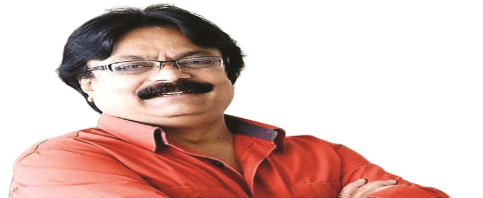 কবি পরিচিতি
লুৎফর রহমান রিটন
নতুন/অপরিচিত শব্দ
প্রিয় শিক্ষার্থীরা শব্দগুলোর অর্থ তোমরা বুঝতে পারছো ?
কবিতাংশটুকু থেকে নতুন বা জানা নেই শব্দ চিহ্নিত করে বলো ,আমি বোর্ডে লিখছি ।
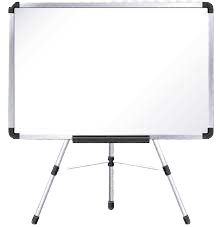 মুগ্ধ
ঊর্মিমালা
স্রোতস্বিনী
জোড়ায় কাজ
কবিতাংশটুকু থেকে যুক্তবর্ণ খুঁজে বের করো ।
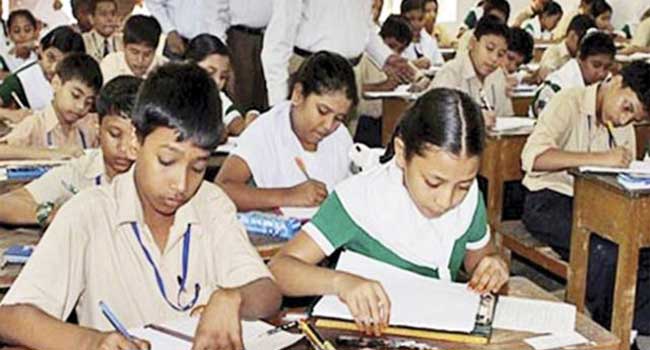 মূল্যায়ন
নিচের শব্দগুলোর অর্থ লিখ ও বাক্য রচনা করো ।
মুগ্ধ
ঊর্মিমালা
স্রোতস্বিনী
সমুদ্দুর
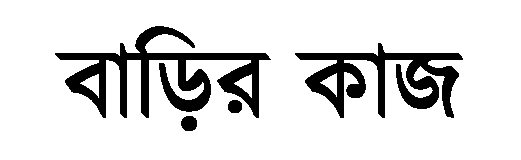 তোমরা বাড়ি থেকে কবিতাটির নির্ধারিত অংশ আবৃত্তির চর্চা করবে এবং পাঠের ২নং অনুশীলনীর দেওয়া শব্দগুলো পড়ে আসবে ।
এর মধ্যে নির্ধারিত নিচের কয়েকটি শব্দ দিয়ে বাক্য রচনা করে আনবে ।
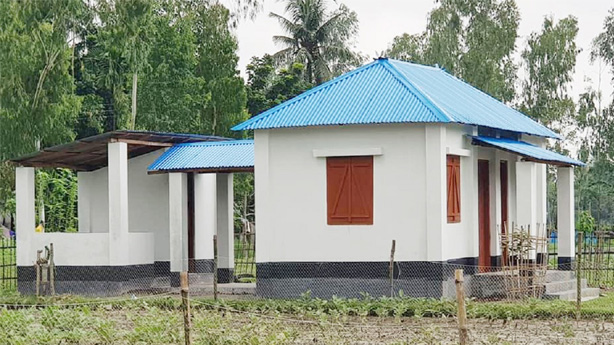 মুগ্ধ , ঊর্মিমালা , স্রোতস্বিনী , সমুদ্দুর , প্রতিধ্বনি ইত্যাদি ।
ধন্যবাদ ,সবাই ভালো থেকো ,সুস্থ থেকো ।
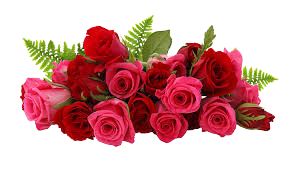